๑
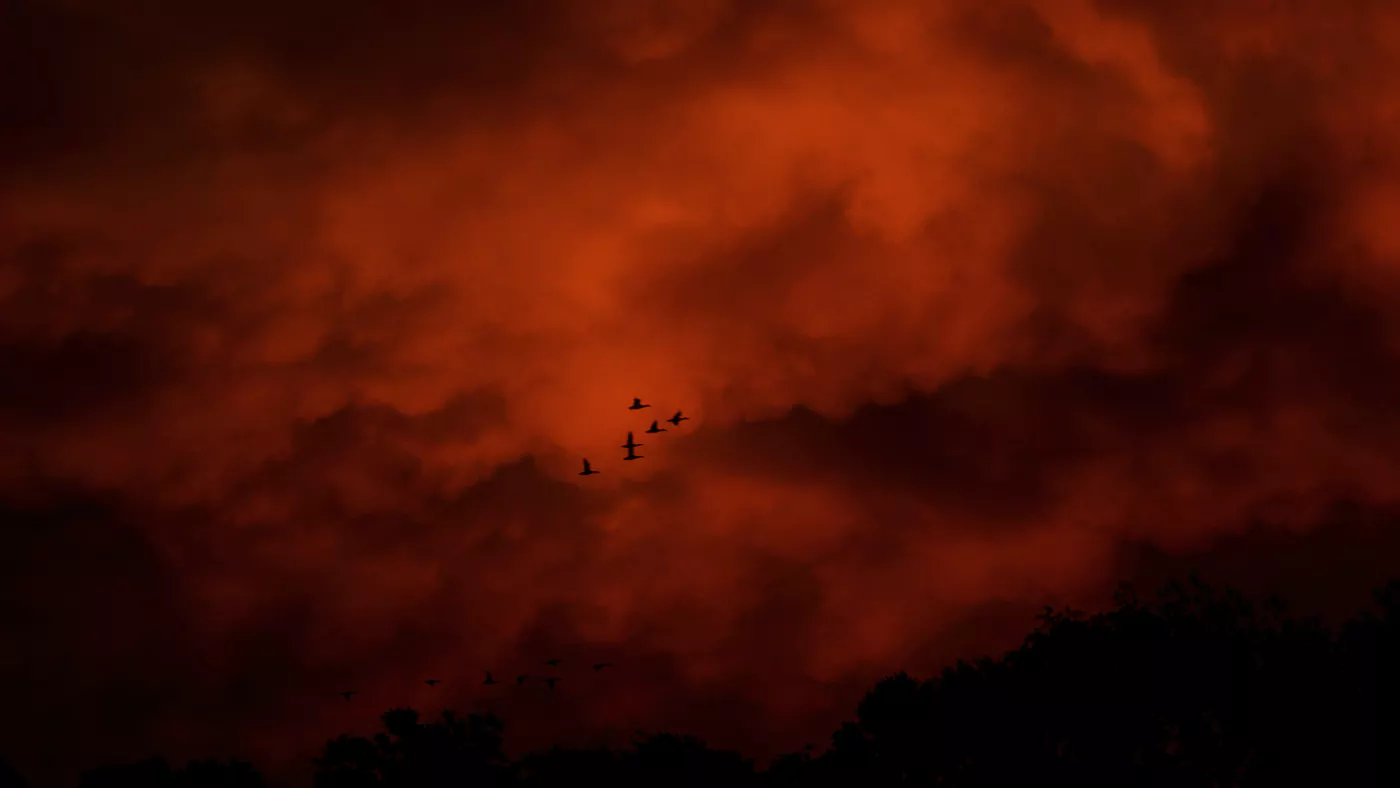 ๓
๒
การ์ดสะสม
แต้มบุญ
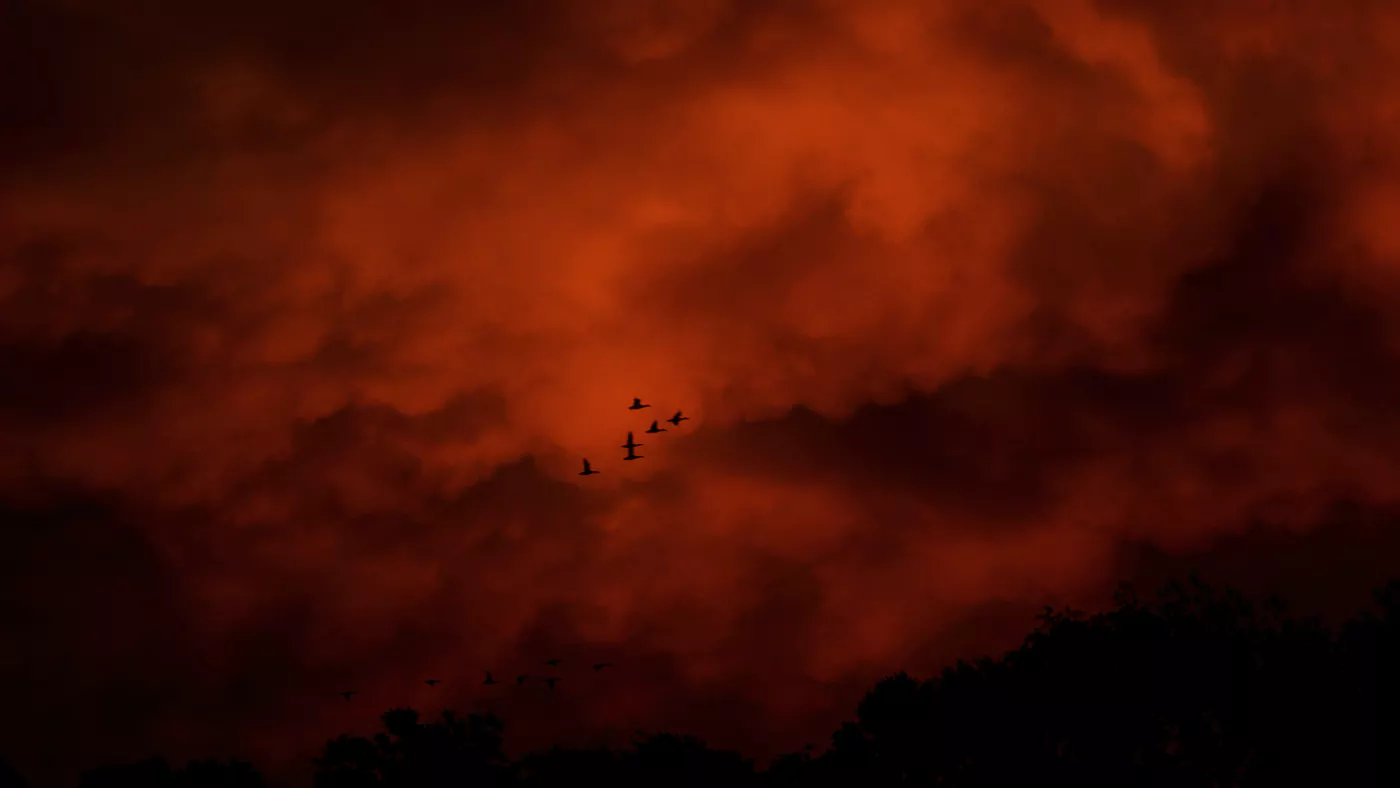 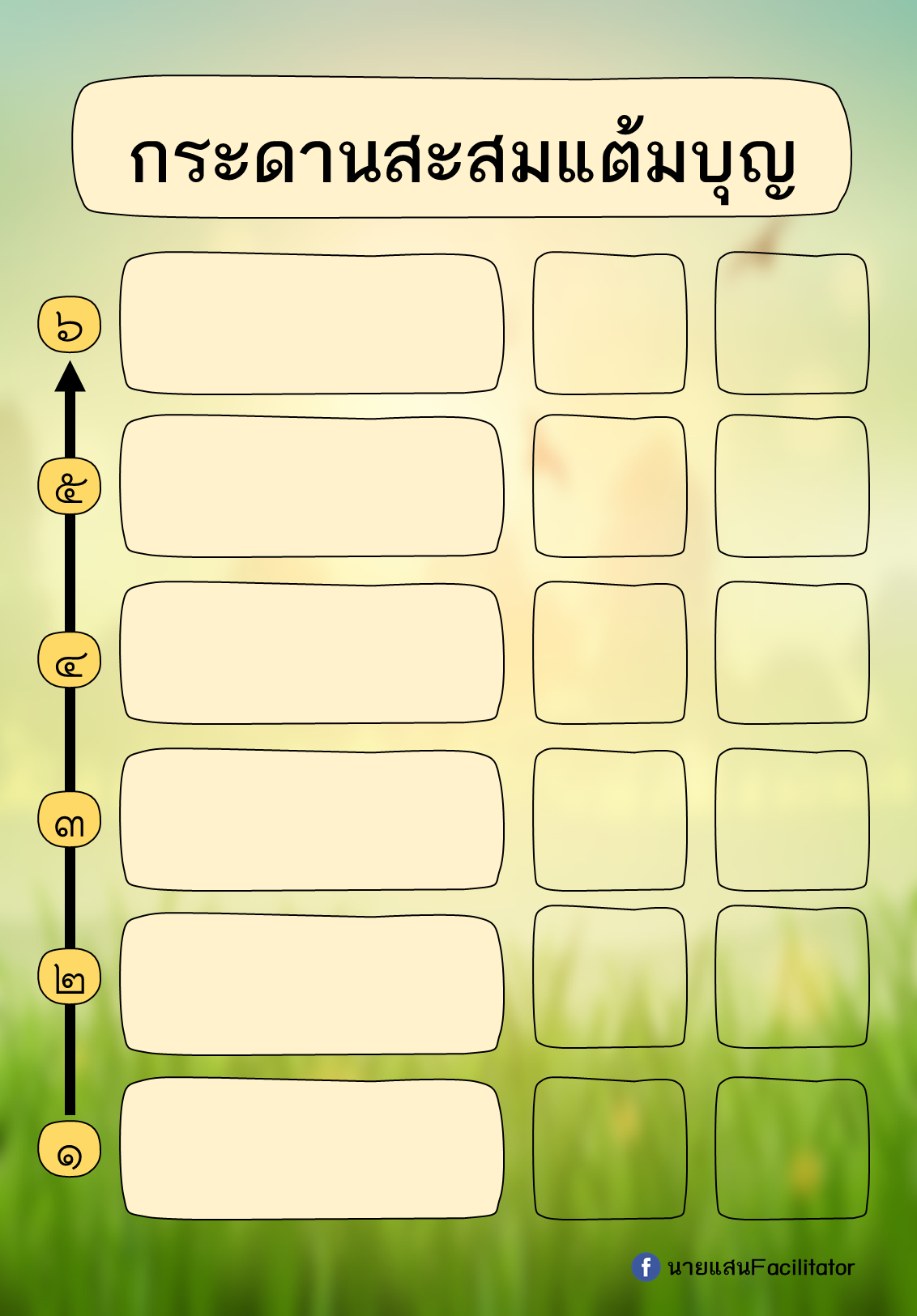 ตัวอย่างการ์ด
๑
๒
สอนธรรม
เห็นตรง
-๑
-๒
โอ้อวดตน
ใส่ร้ายผู้อื่น
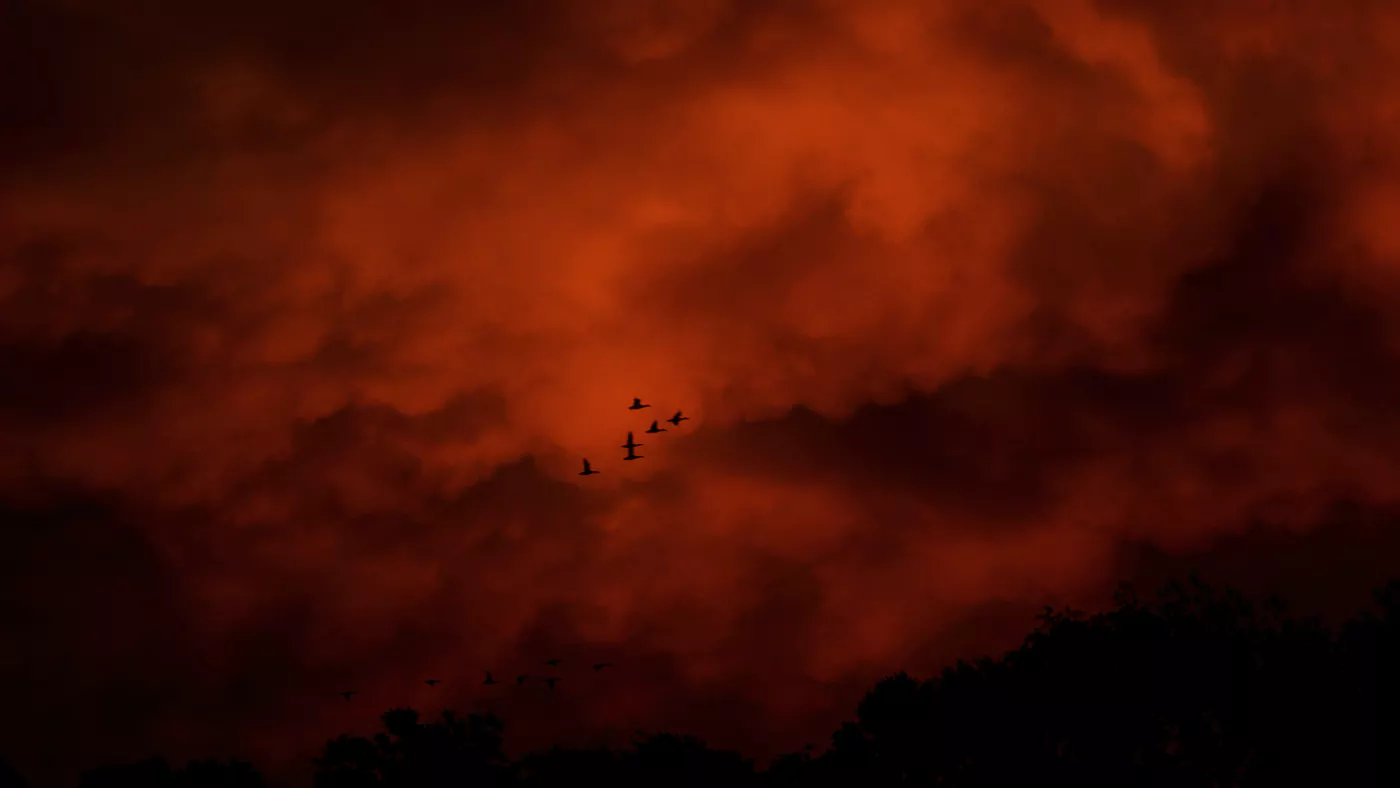 ๑		     ๒			 ๓              	       ๔
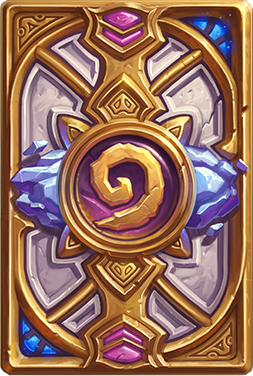 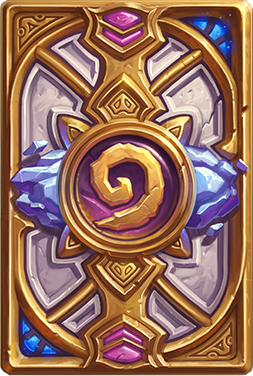 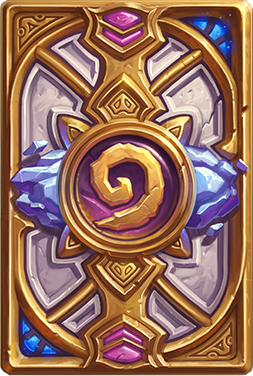 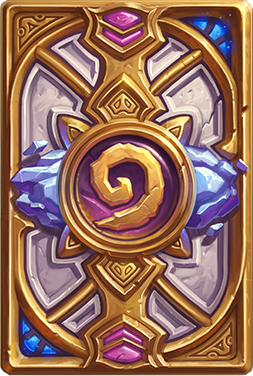 ๓
๑
๑
๒
รักษาศีล
ภาวนา
ถ่อมตน
ให้ทาน
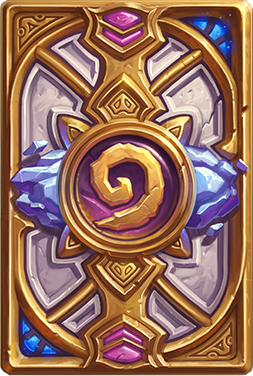 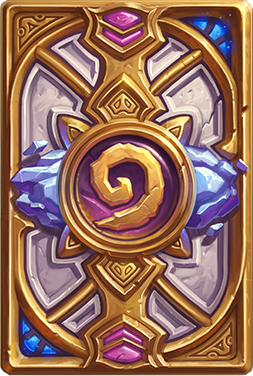 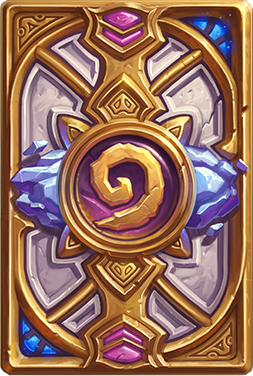 ๒
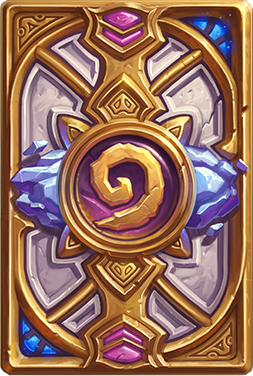 ๑
-๑
-๑
แบ่งปันความดี
ช่วยเหลือ
สังคม
ขี้งก
นินทาเพื่อน
๕		     ๖			 ๗              	       ๘
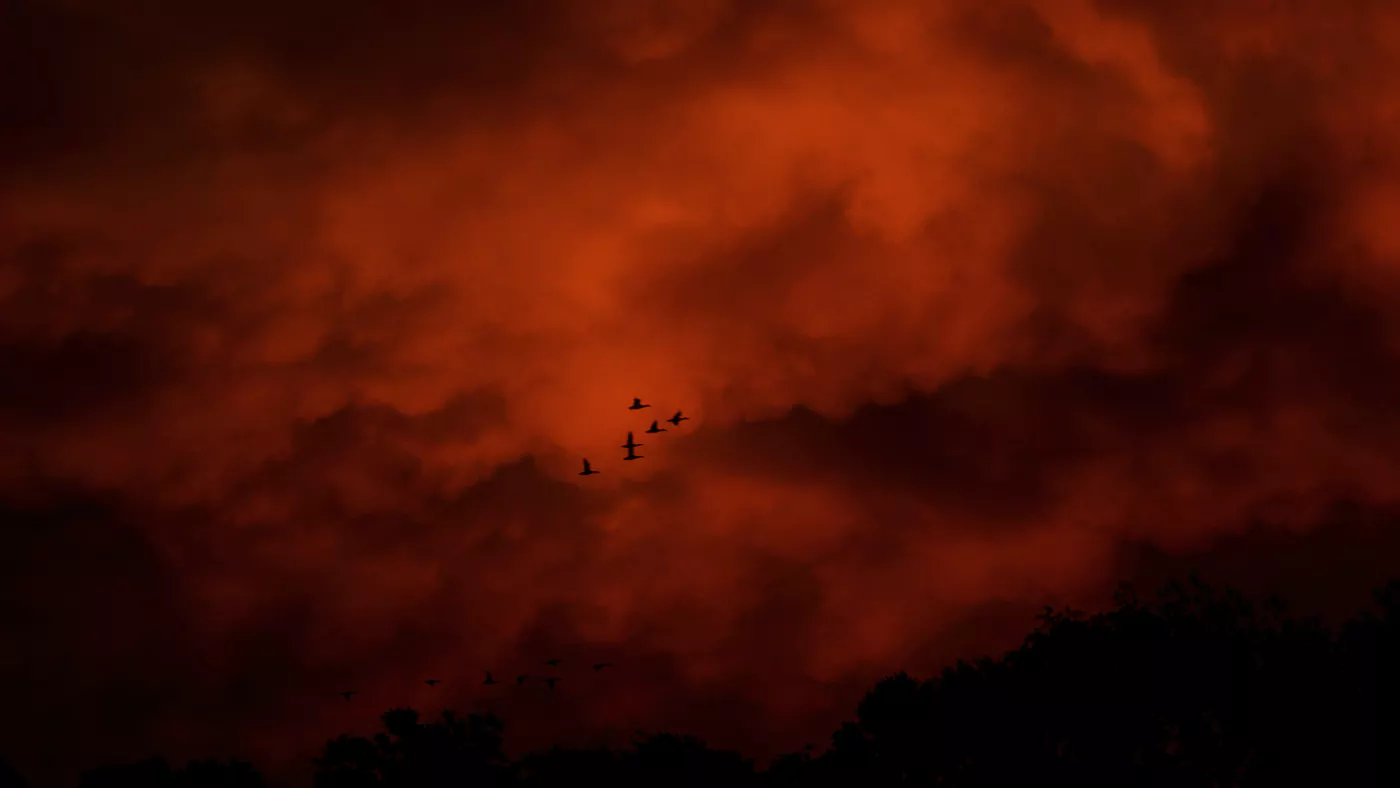 ๑		     ๒			 ๓              	       ๔
๑
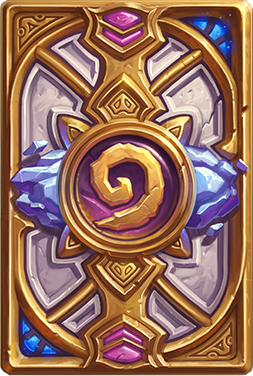 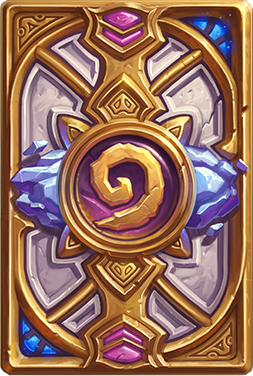 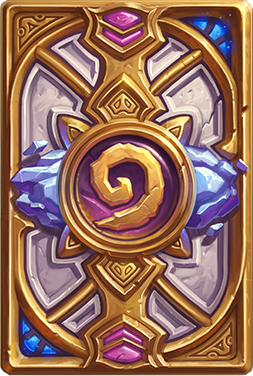 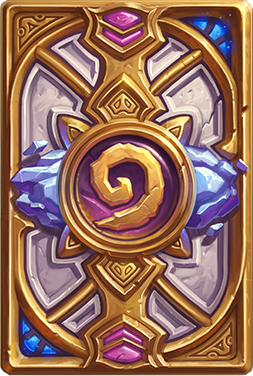 ๑
๑
๑
ยินดีใน
ความดี
ไปวัดตามโอกาส
ฟังธรรม
สอนธรรม
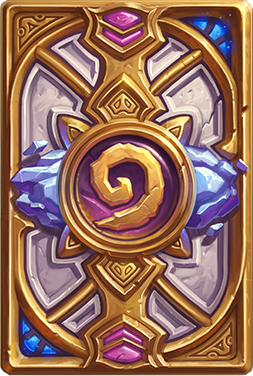 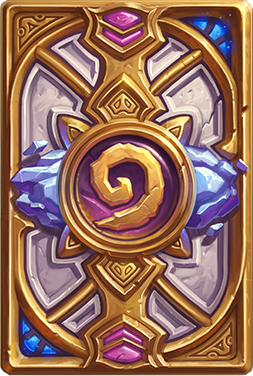 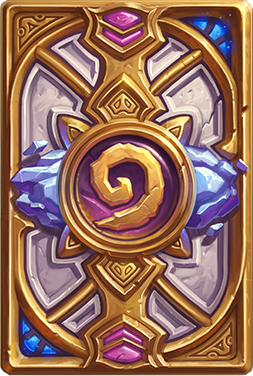 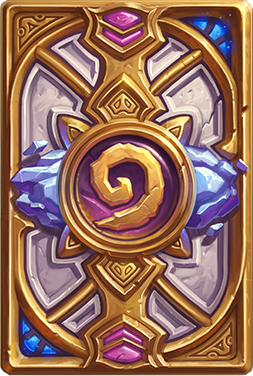 -๑
-๒
-๒
๒
เห็นตรง
โอ้อวดตน
เห็นแก่ตัว
ใส่ร้ายผู้อื่น
๕		     ๖			 ๗              	       ๘
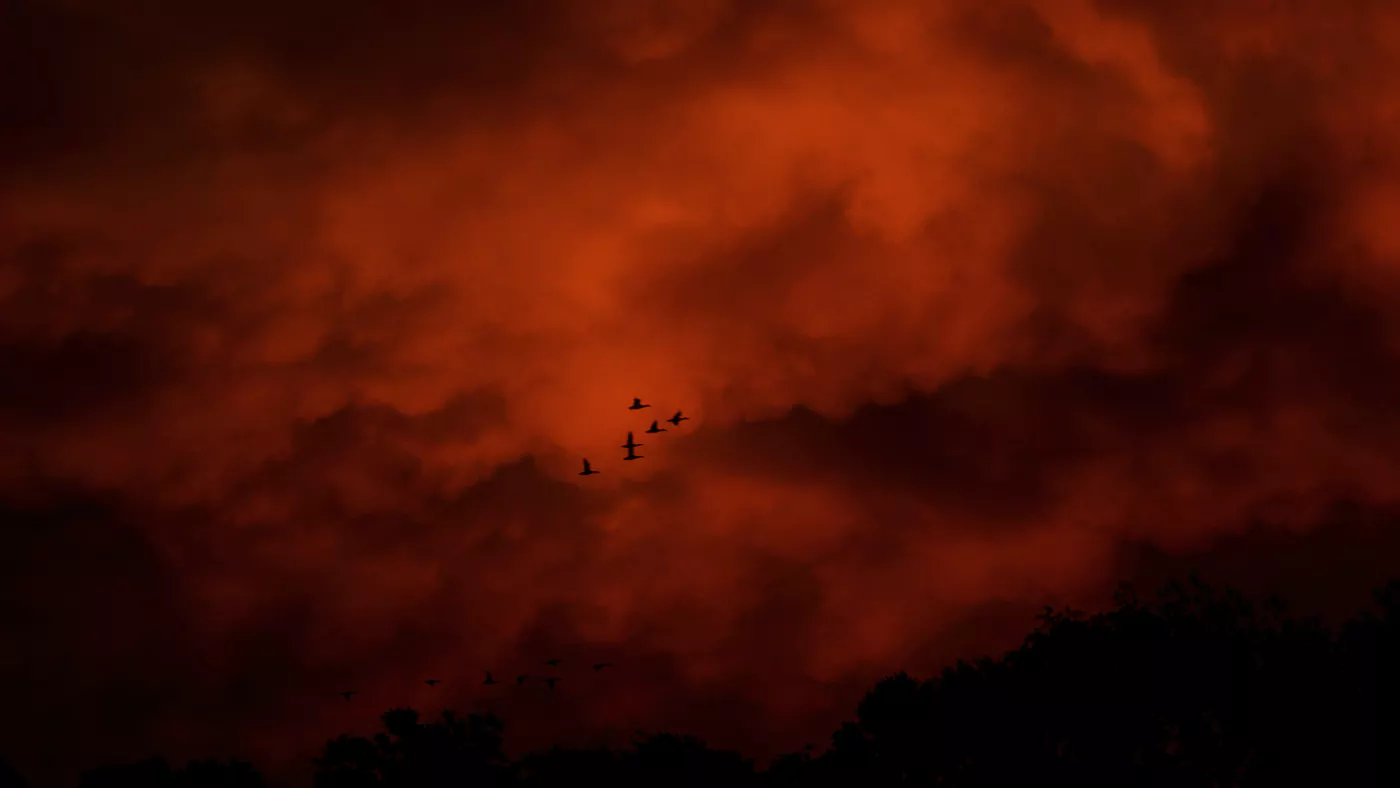 ๑		     ๒			 ๓              	       ๔
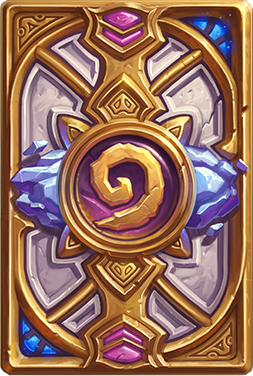 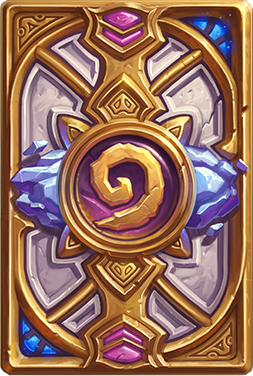 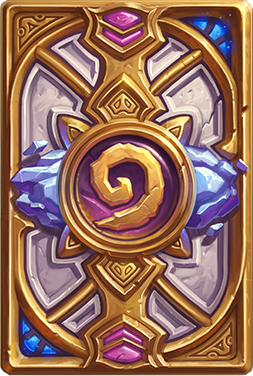 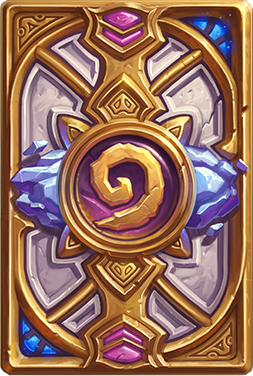 ๑
๑
-๒
-๑
ทำกุศลตามหลักพุทธ
บำรุงพุทธศาสน์
โลภมาก
ทำผิดกฎหมาย
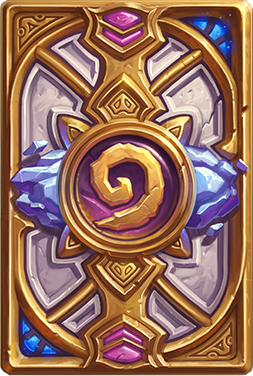 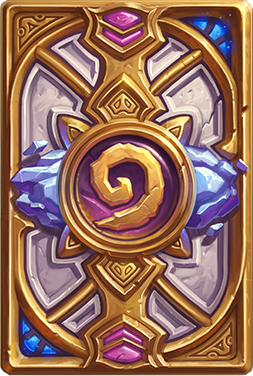 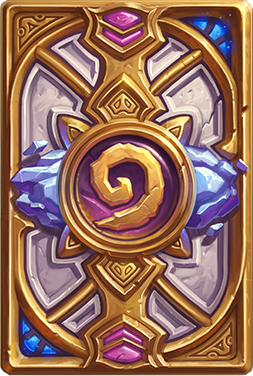 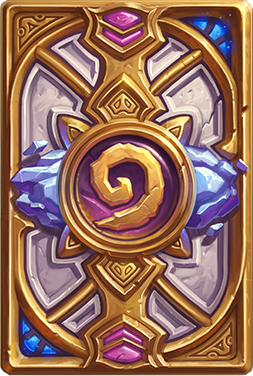 ๑
๑
๒
๑
สนใจศึกษาธรรม
ศรัทธาในภิกษุ
หมั่นฟังธรรม
สอนธรรม
๕		     ๖			 ๗              	       ๘
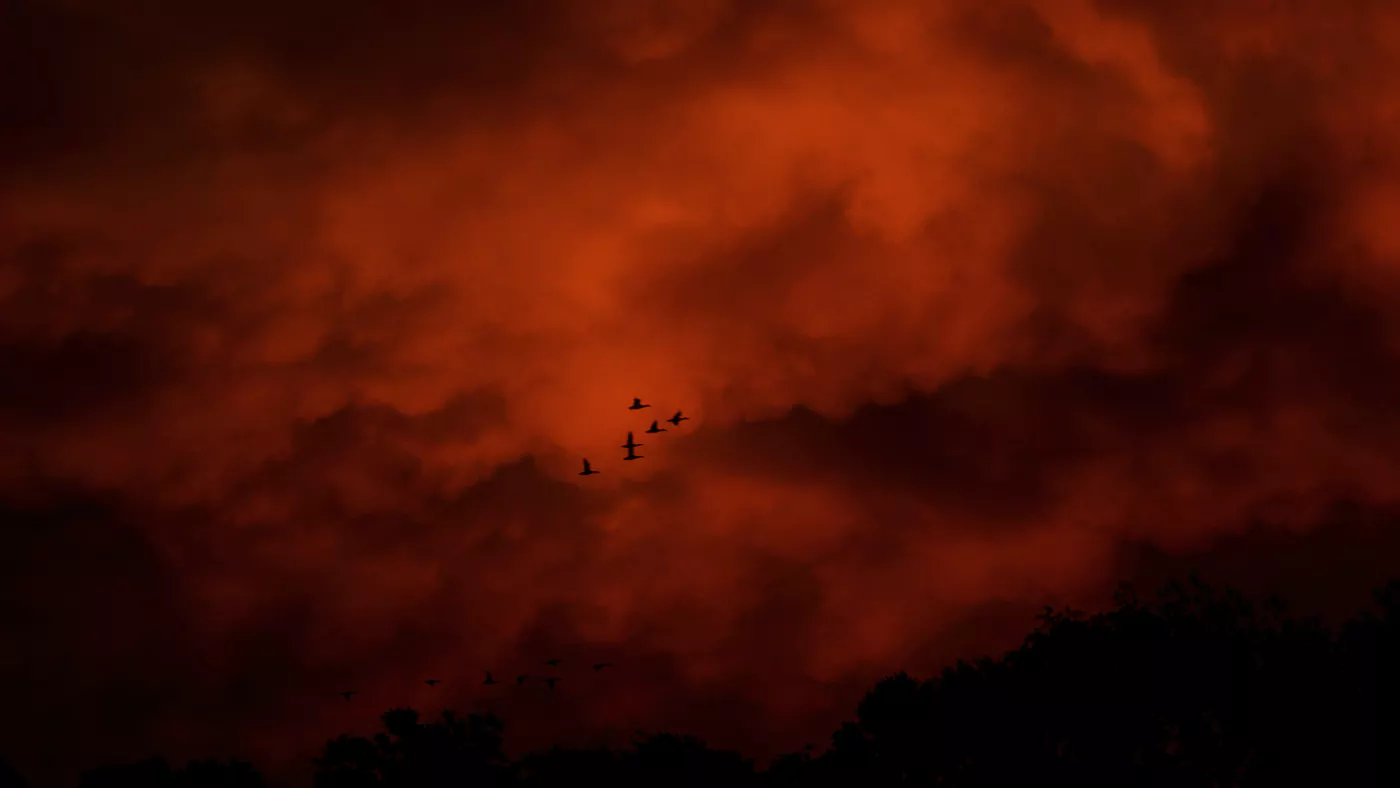 ๑		     ๒			 ๓              	       ๔
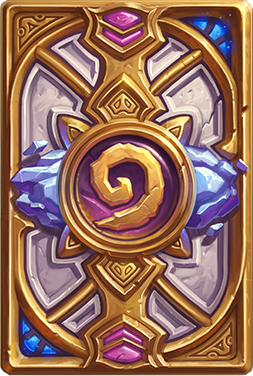 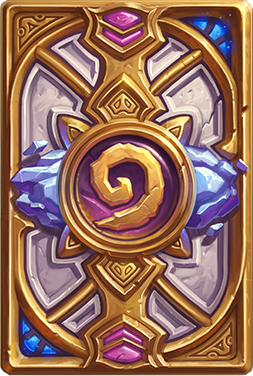 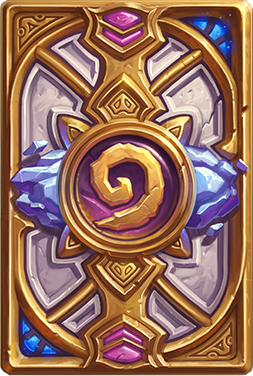 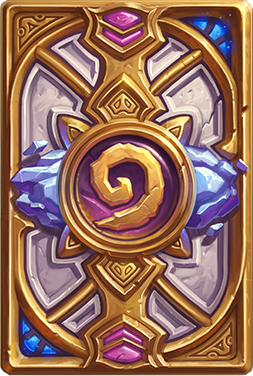 -๑
๓
๑
๒
รู้จักตน
รู้จักผล
รู้จักประมาณ
อยากได้
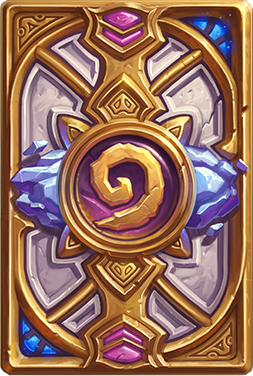 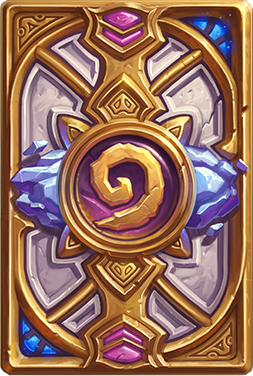 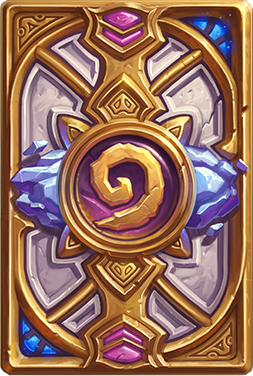 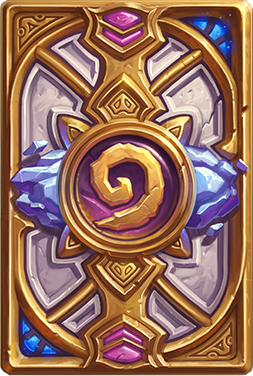 -๒
-๒
๑
๑
รู้จักกาล
รู้จักเหตุ
ผิดศีล
โกหก
๕		     ๖			 ๗              	       ๘
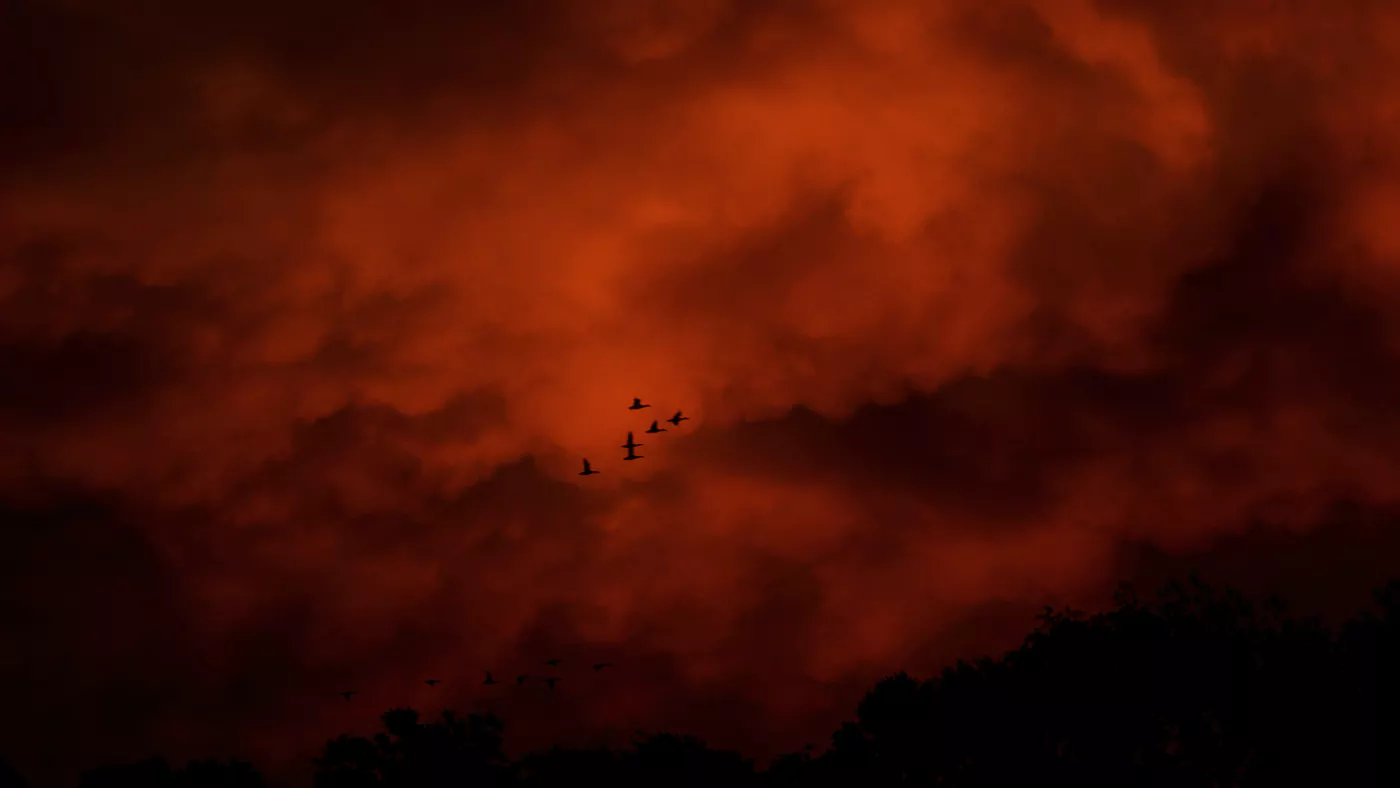 ๑		     ๒			 ๓              	       ๔
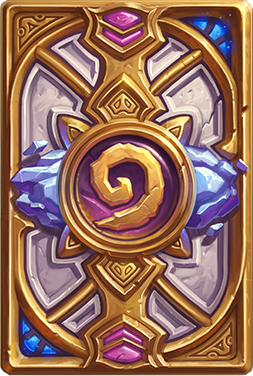 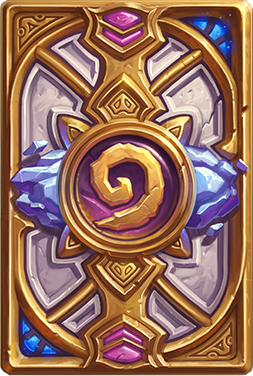 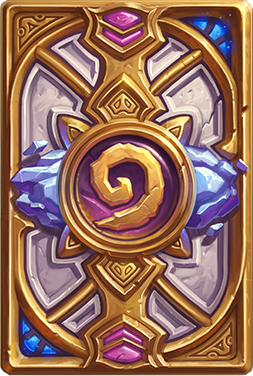 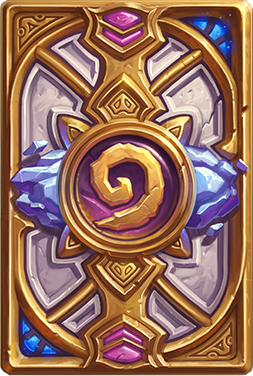 -๒
-๒
๑
๒
รักษาศีล
ให้ทาน
ผิดศีล
โกหก
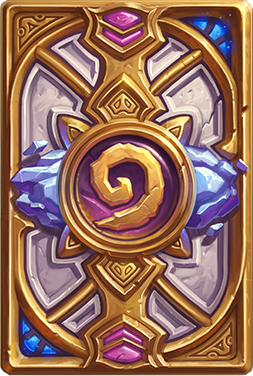 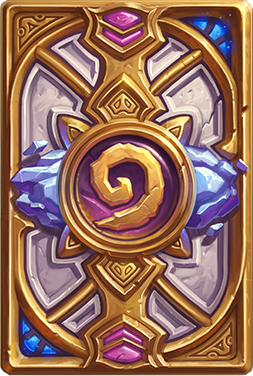 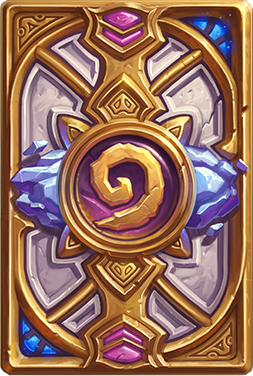 ๒
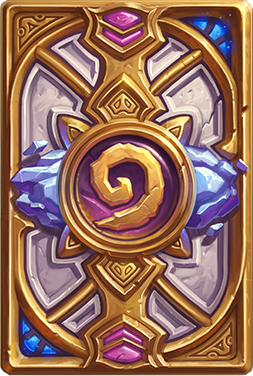 ๑
-๑
-๑
แบ่งปันความดี
ช่วยเหลือ
สังคม
ขี้งก
นินทาเพื่อน
๕		     ๖			 ๗              	       ๘
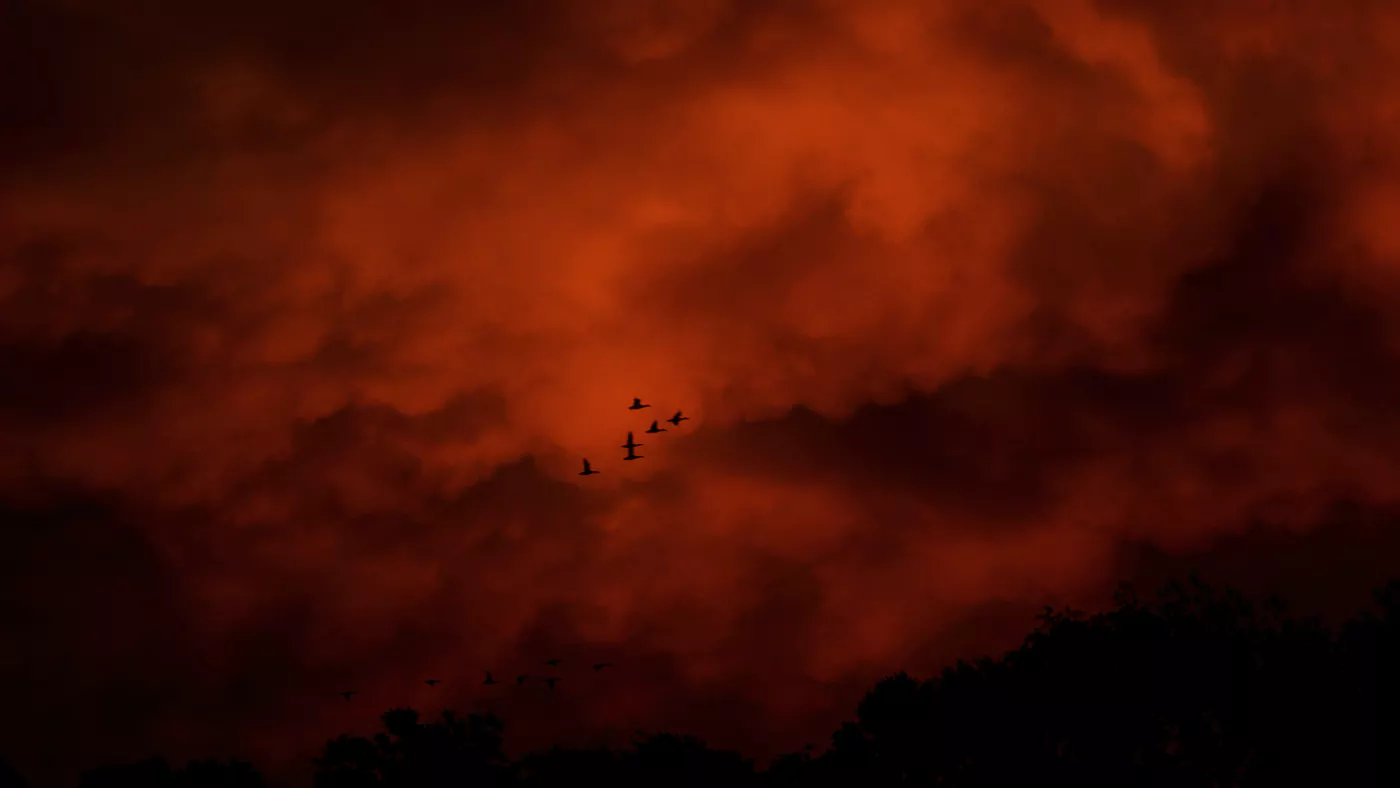 ๑		     ๒			 ๓              	       ๔
๑
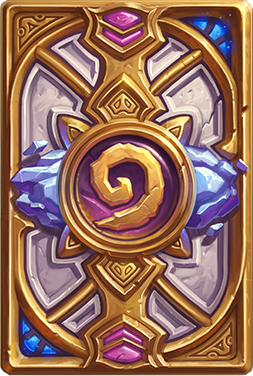 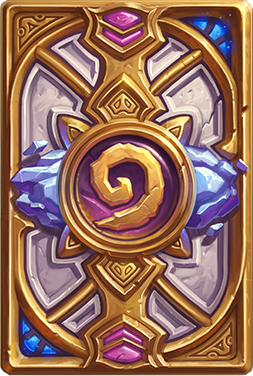 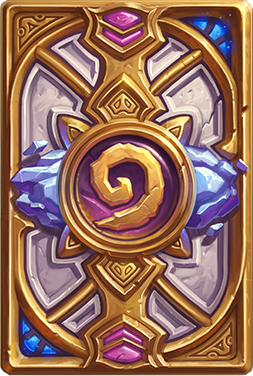 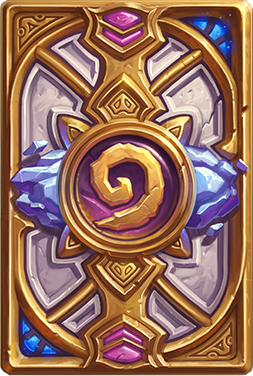 ๑
๑
๑
ยินดีใน
ความดี
ไปวัดตามโอกาส
ฟังธรรม
สอนธรรม
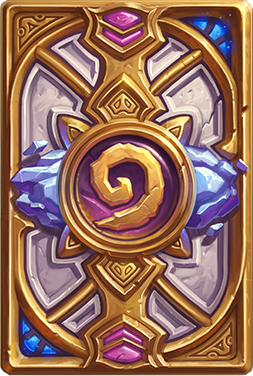 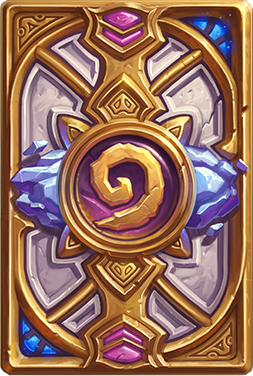 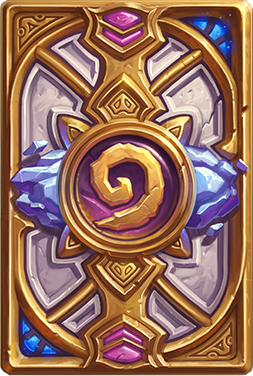 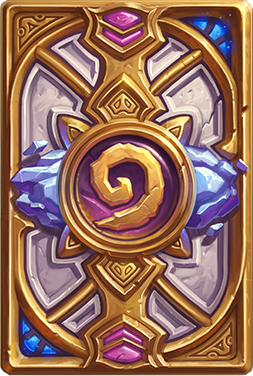 -๑
-๒
-๒
๒
เห็นตรง
โอ้อวดตน
เห็นแก่ตัว
ใส่ร้ายผู้อื่น
๕		     ๖			 ๗              	       ๘
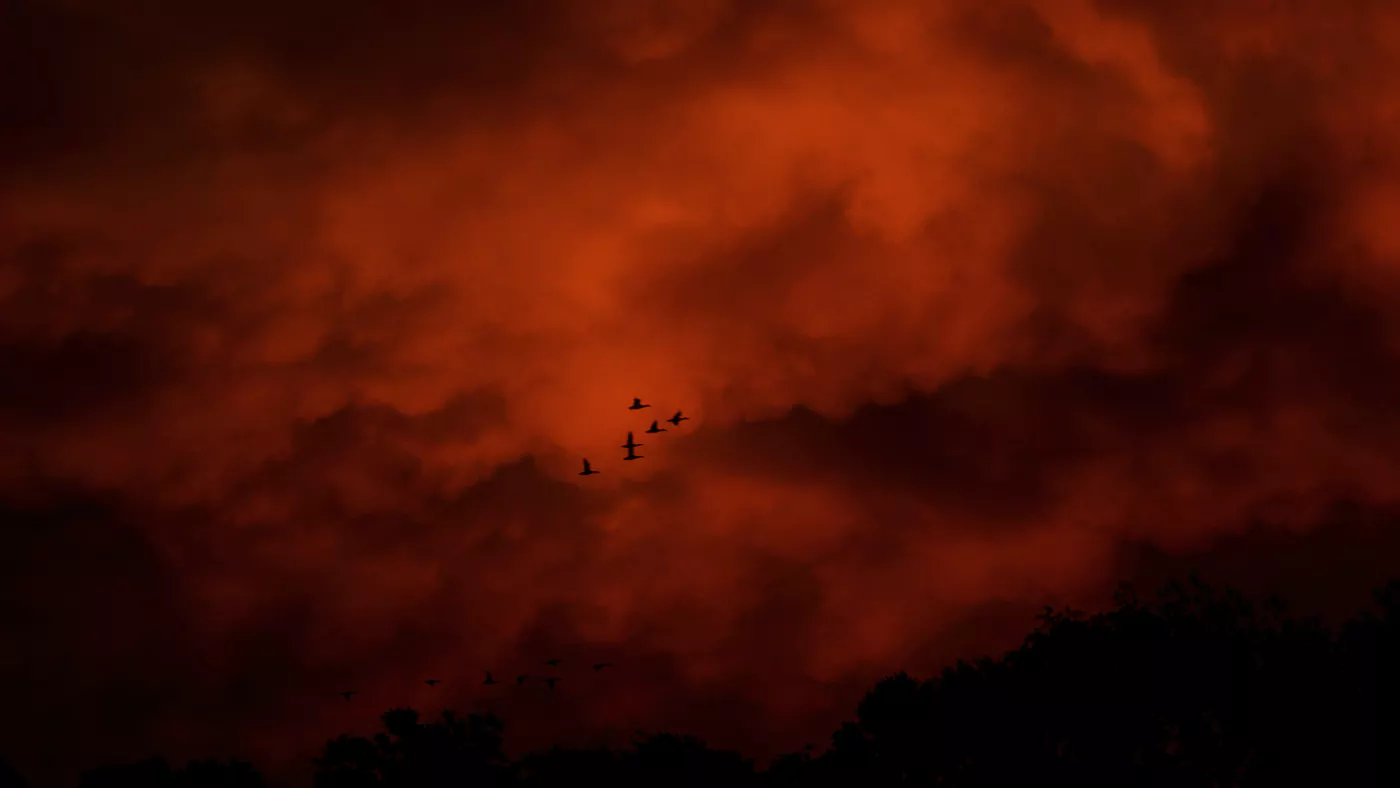 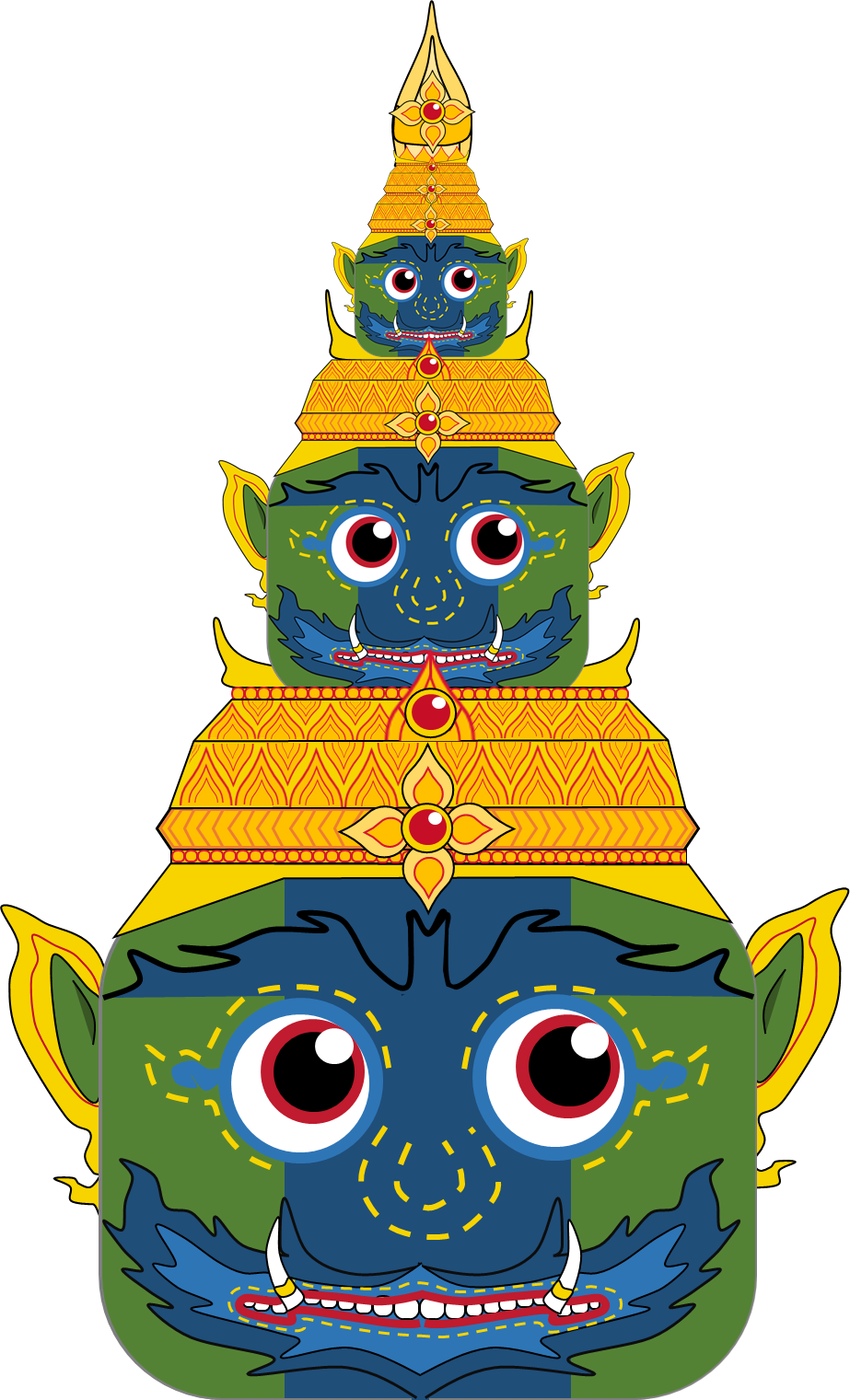 ขอให้ได้บุญทุกคนทั่วหน้ากันเทอญ
บุญกิริยาวัตถุ ๑๐
๑. แบ่งปันกันกิน             ๒. รักษาศีล คือ กาย วาจา
๓. เจริญสมาธิภาวนา       ๔. กาย- วาจา-ใจอ่อนน้อม
๕. ยอมตนรับใช้              ๖. แบ่งให้ความดี
๗. มีใจอนุโมทนา            ๘. ใฝ่หาฟังธรรม
๙. นำแสดงออกไม่ได้เว้น   ๑๐. ทำความเห็นให้ถูกต้อง
อุบาสกธรรม ๗
๑.ไม่ขาดการเยี่ยมเยือนพบปะพระภิกษุ (not to fail to see the monks)
๒.ไม่ละเลยการฟังธรรม (not to neglect to hear the Teaching)
๓.ศึกษาในอธิศีล (to train oneself in higher virtue)
๔.มากด้วยความเลื่อมใสในภิกษุทั้งหลาย ทั้งที่เป็นเถระ นวกะ และปูนกลาง(to be full of confidence in the monks, whether elder, newly ordained or mid-term)
๕.ไม่ฟังธรรมด้วยตั้งใจจะคอยเพ่งโทษติเตียน (to listen to the Dhamma not in order to criticize)
๖.ไม่แสวงหาทักขิไณยภายนอกหลักคำสอนนี้ (not to seek for the gift-worthy outside of the Buddha’s teaching)
๗.กระทำความสนับสนุนในพระศาสนานี้เป็นเบื้องต้น คือ ขวนขวายในการอุปถัมภ์บำรุงพระพุทธศาสนา (to do his first service in a Buddhist cause)
สัปปุริสธรรม ๗
1.ธัมมัญญู เป็นผู้รู้จักเหตุ
2.อัตถัญญู เป็นผู้รู้จักผล
3.อัตตัญญู เป็นผู้รู้จักตน
4.มัตตัญญู เป็นผู้รู้จักประมาณ
5.กาลัญญู เป็นผู้รู้จักกาล
6.ปริสัญญู เป็นผู้รู้จักชุมชน
7.ปุคคลัญญู หรือ ปุคคลปโรปรัญญู เป็นผู้รู้จักบุคคล
ปริ้นกระดาน
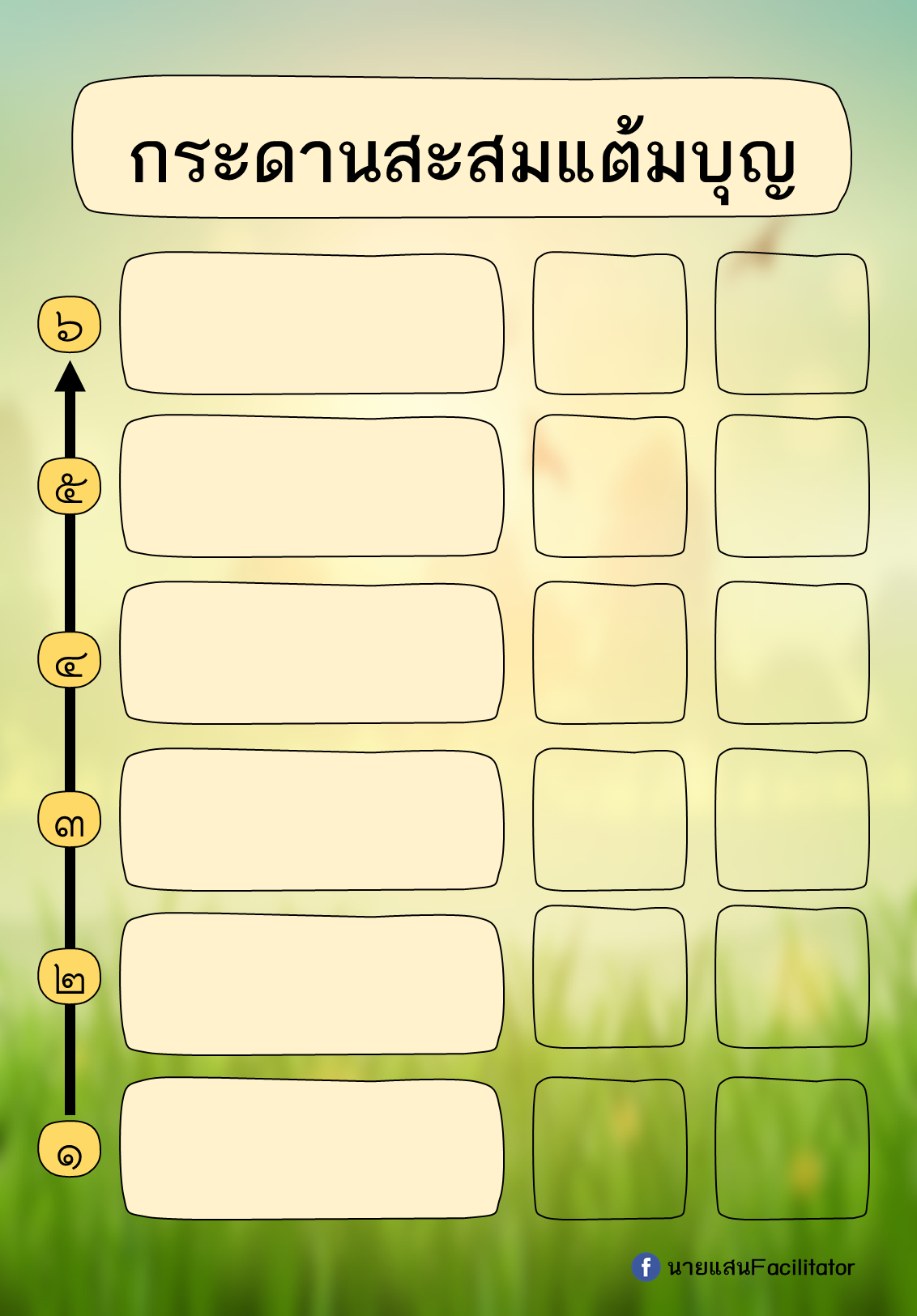 ปริ้นแต้มบุญ
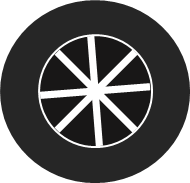 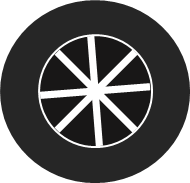 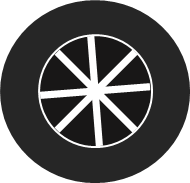 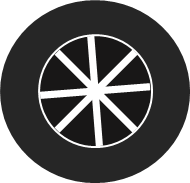 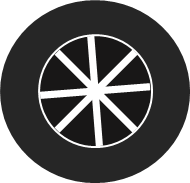 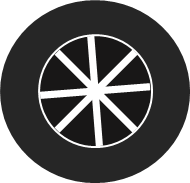 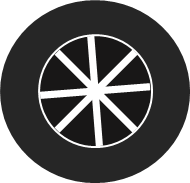 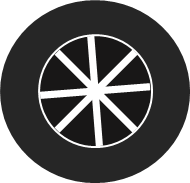 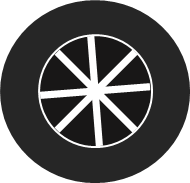 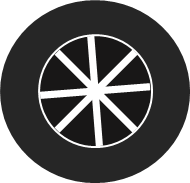 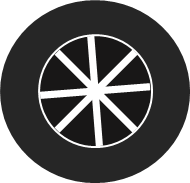 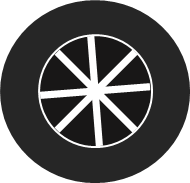 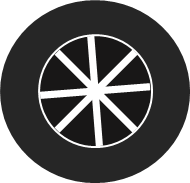 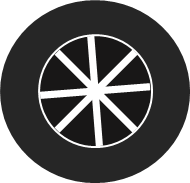 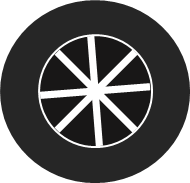 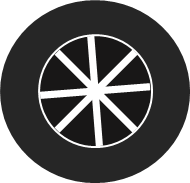 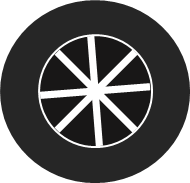 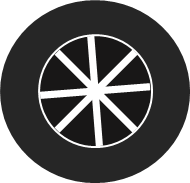 ปริ้นการ์ด
บุญกิริยาวัตถุ ๑๐
๓
๑
๑
๒
ภาวนา
ถ่อมตน
รักษาศีล
ให้ทาน
๑
๒
๑
๑
ยินดีใน
ความดี
แบ่งปันความดี
ช่วยเหลือ
สังคม
ฟังธรรม
บุญกิริยาวัตถุ ๑๐
๑
๒
สอนธรรม
เห็นตรง
อุบาสกธรรม ๗
๑
๒
๑
๑
สนใจศึกษาธรรม
หมั่นฟังธรรม
ศรัทธาในภิกษุ
ไปวัดตามโอกาส
๑
๑
๒
ทำกุศลตามหลักพุทธ
บำรุงพุทธศาสน์
ตั้งใจเป็นกุศล
สัปปุริสธรรม ๗
๓
๑
๑
๒
รู้จักตน
รู้จักผล
รู้จักเหตุ
รู้จักประมาณ
๑
๑
๑
รู้จักคน
รู้จักกาล
รู้จักชุมชน
การ์ดสถานการ์ปัญหา
-๑
-๑
-๒
-๒
ผิดศีล
ขี้งก
โกหก
นินทาเพื่อน
-๑
-๑
-๒
-๒
อยากได้
โอ้อวดตน
เห็นแก่ตัว
ใส่ร้ายผู้อื่น
การ์ดสถานการ์ปัญหา
-๒
-๑
-๓
-๑
ดื่มเหล้า
โลภมาก
ไร้เหตุผล
ทำผิดกฎหมาย
-๑
-๒
-๒
-๒
โกงเงิน
เห็นผิด
โอ้อวดตน
เห็นแก่ตัว